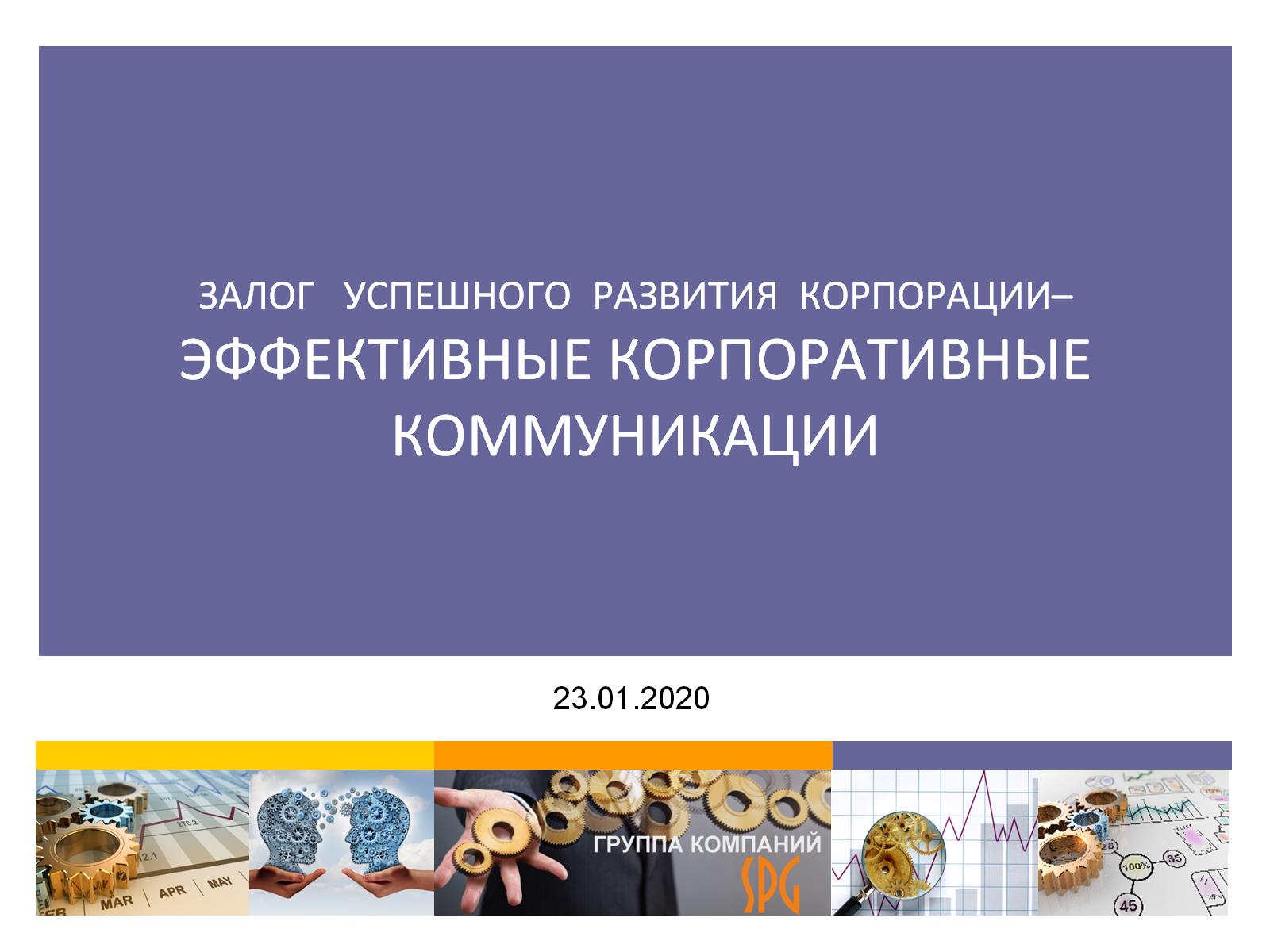 залог   успешного  развития  корпорации–ЭФФЕКТИВНЫЕ КОРПОРАТИВНЫЕ КОММУНИКАЦИИ
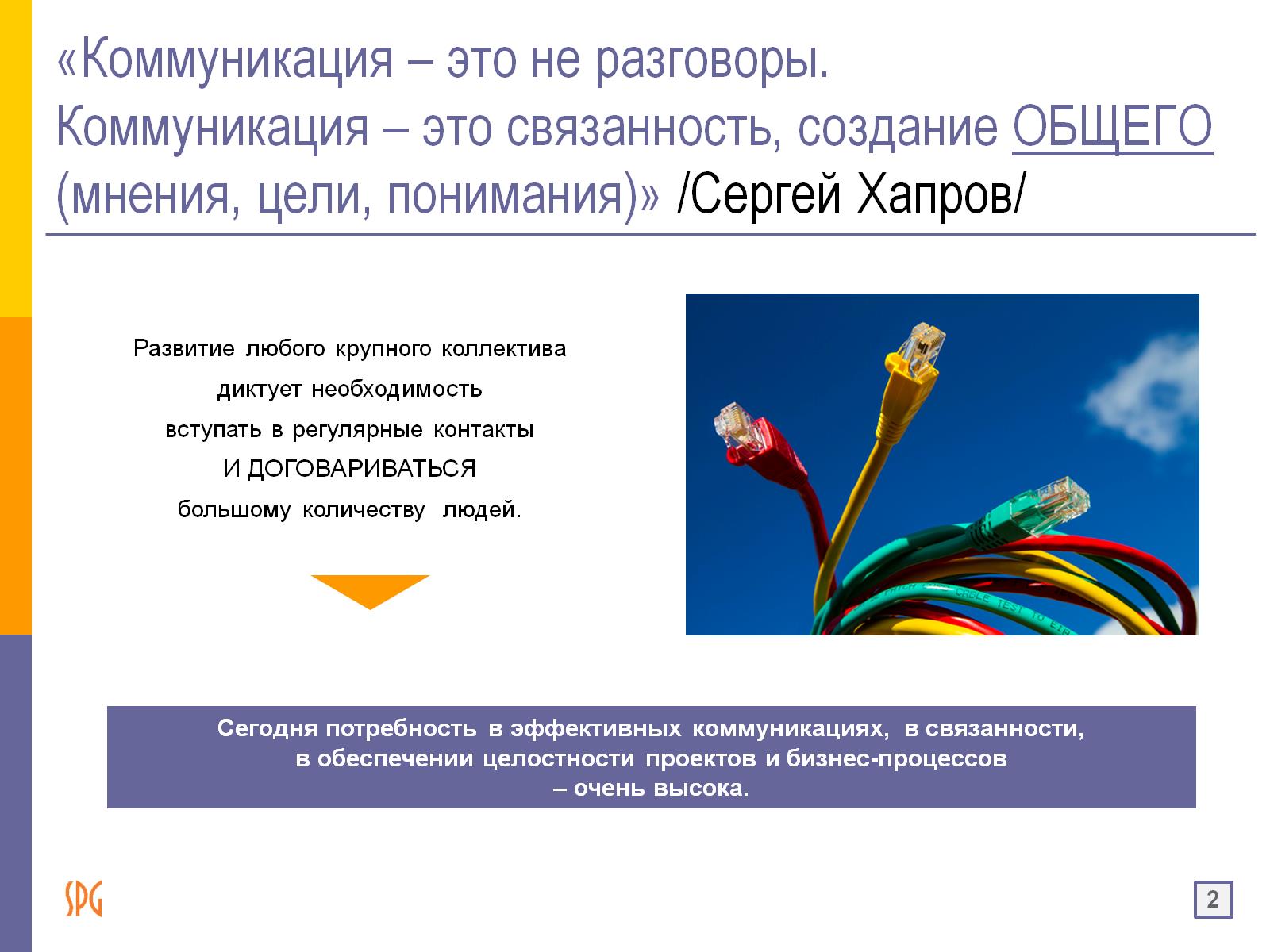 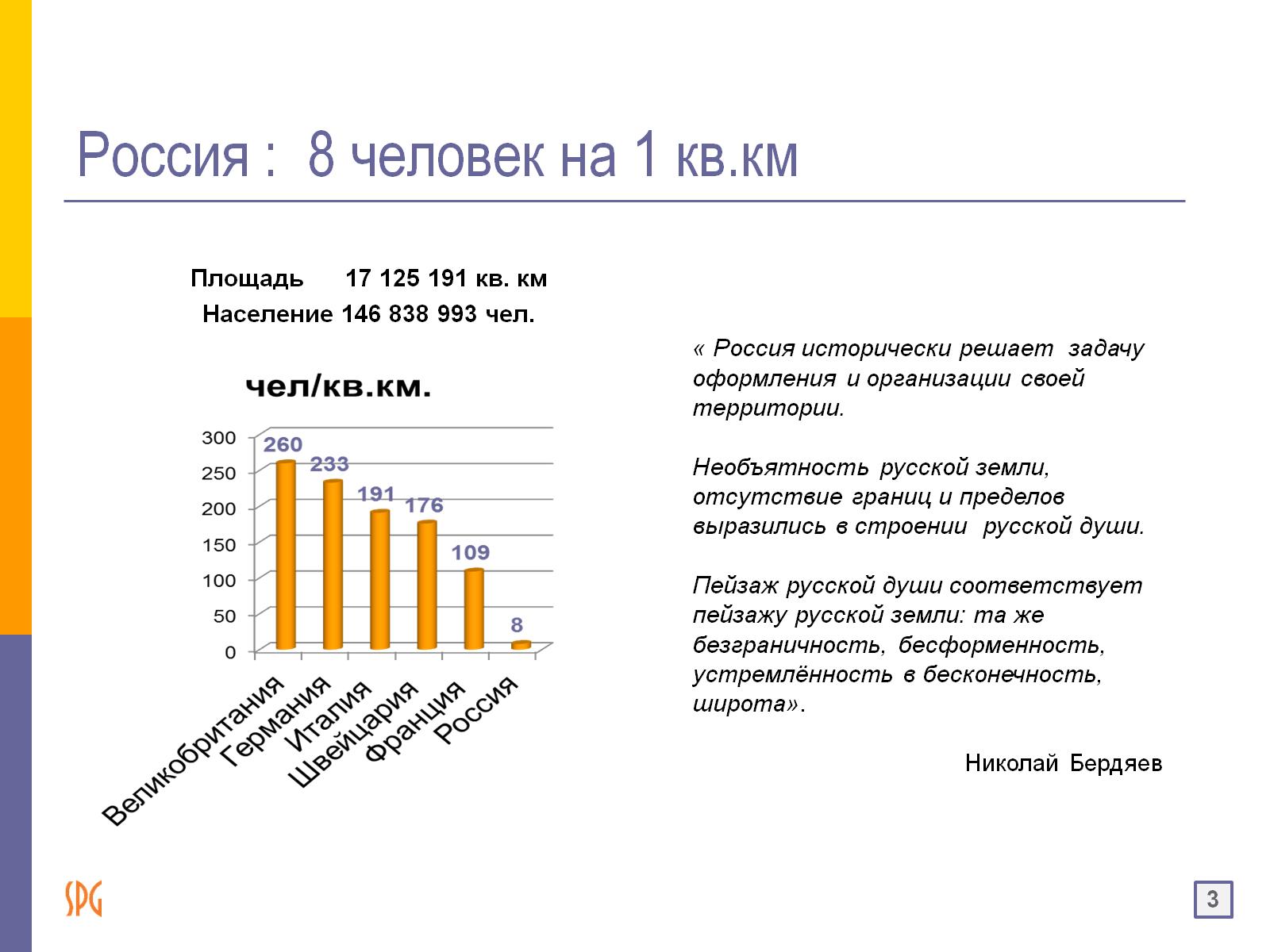 Россия :  8 человек на 1 кв.км
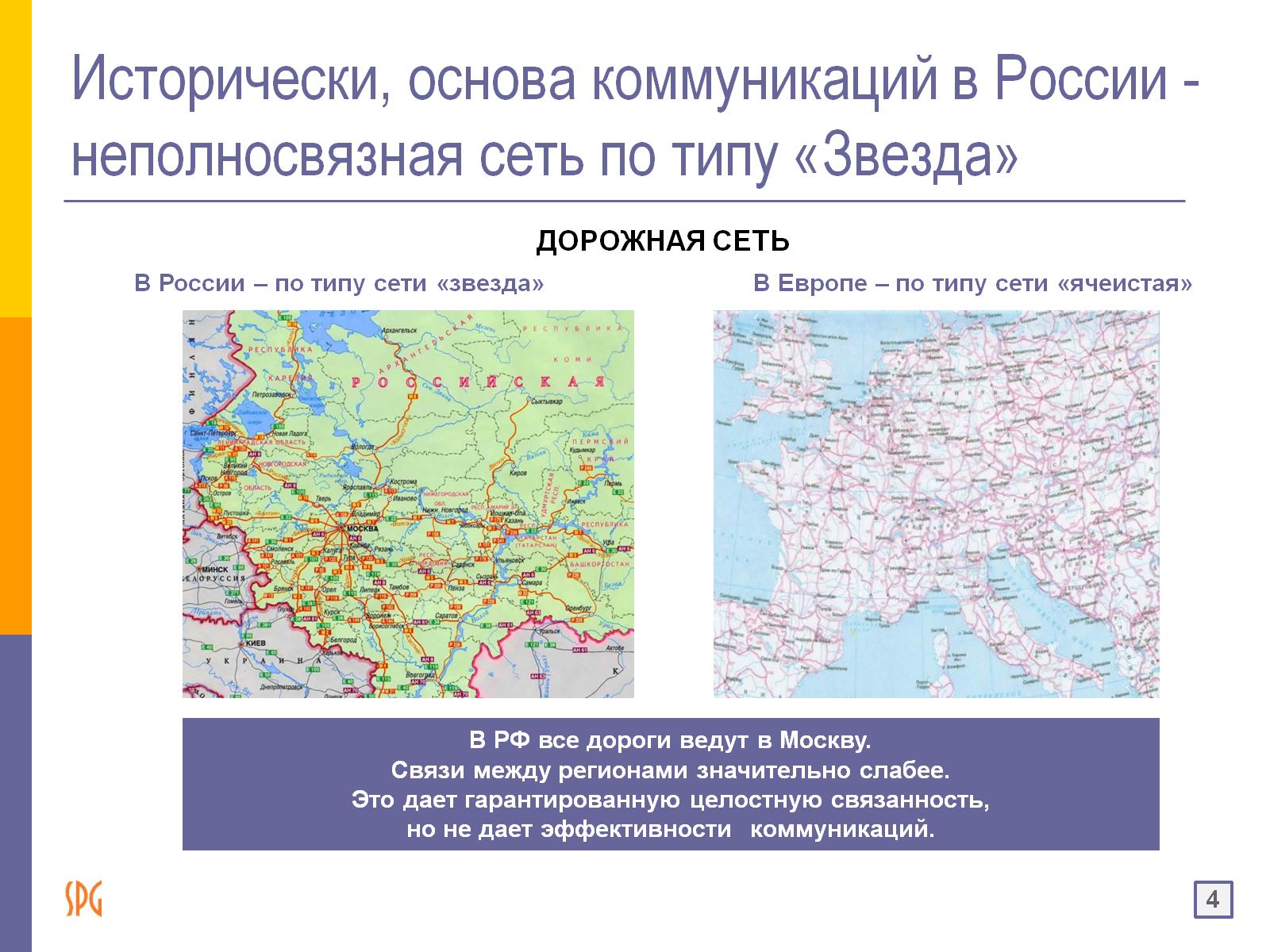 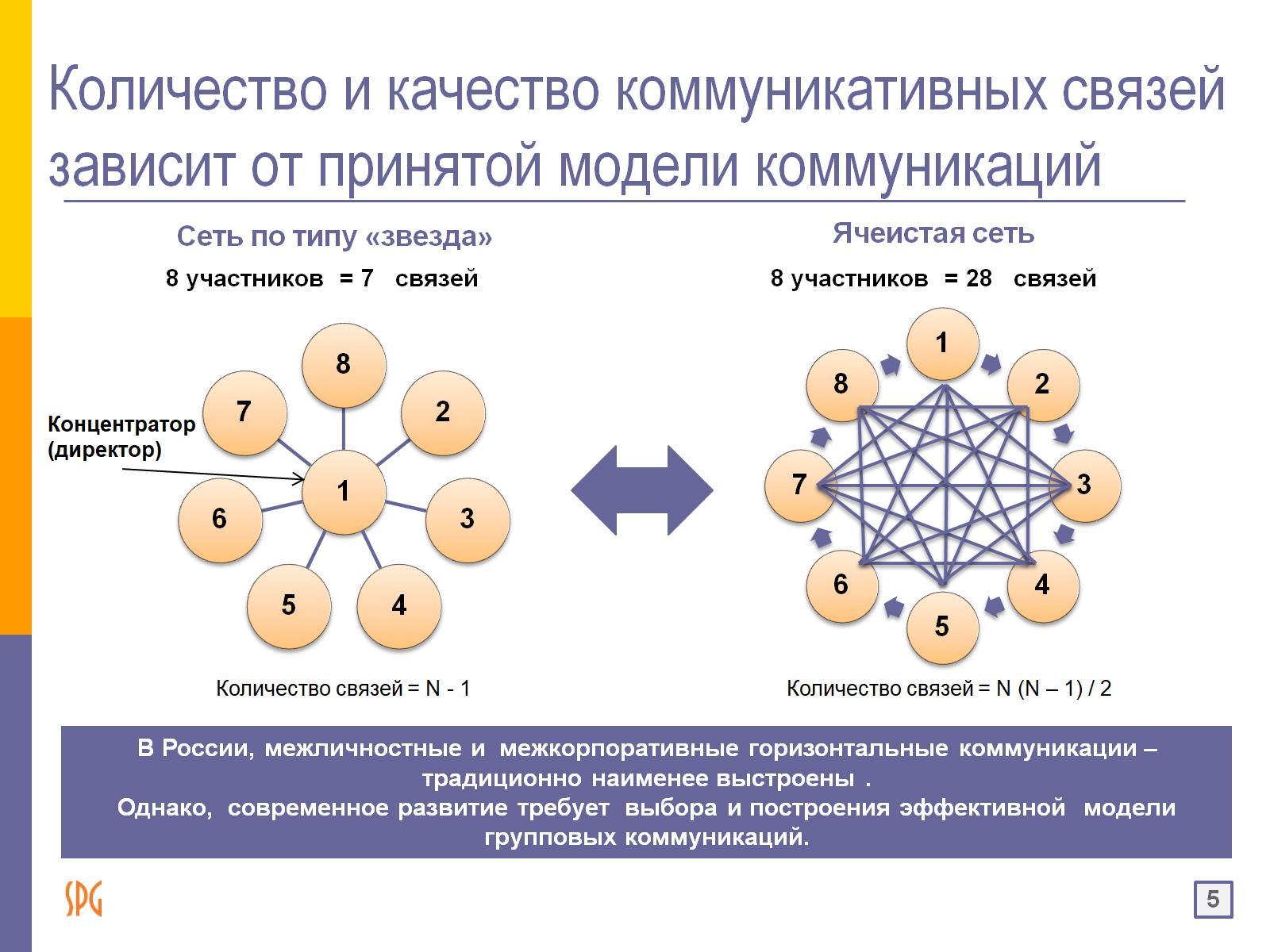 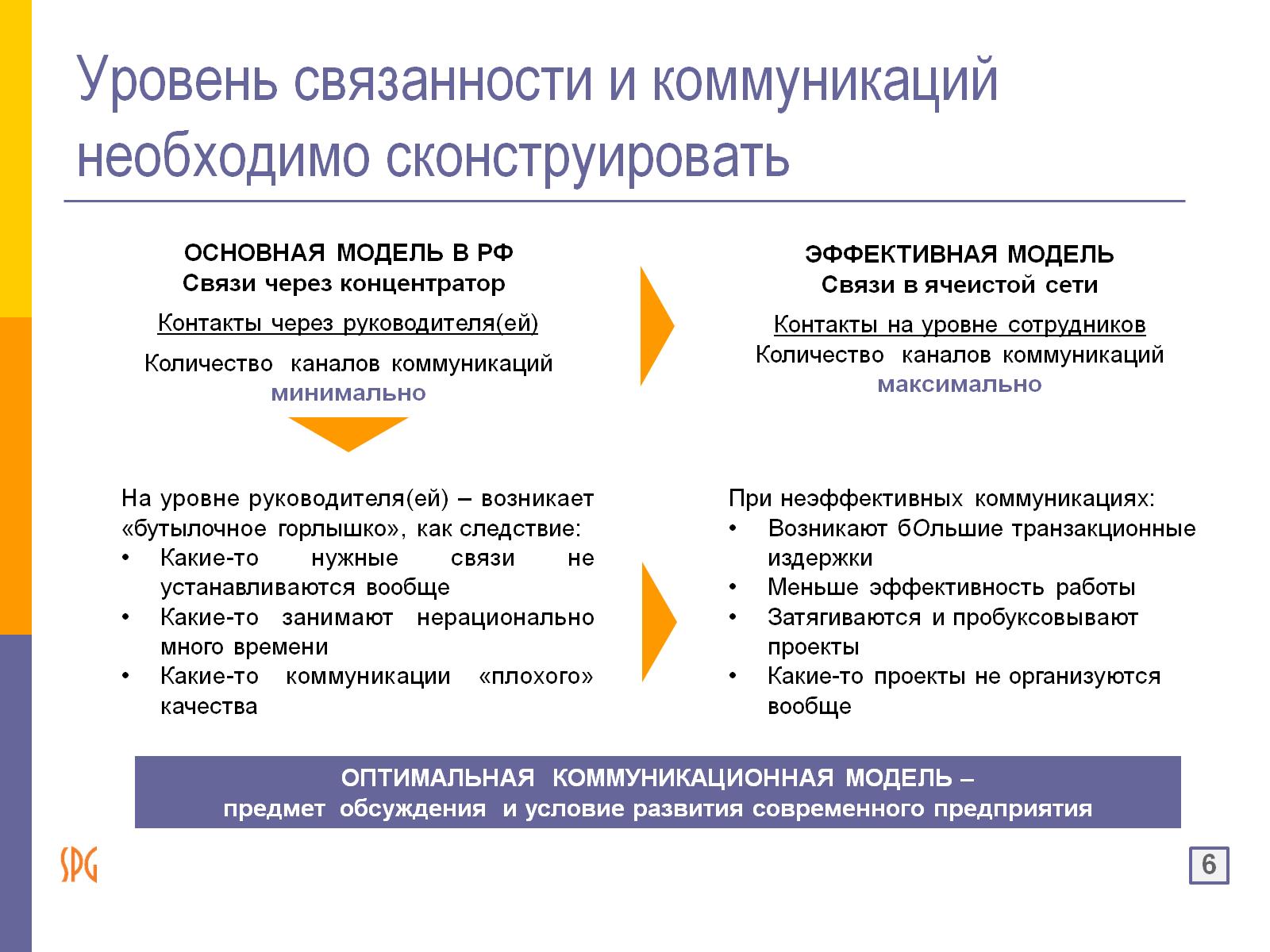 Уровень связанности и коммуникаций необходимо сконструировать
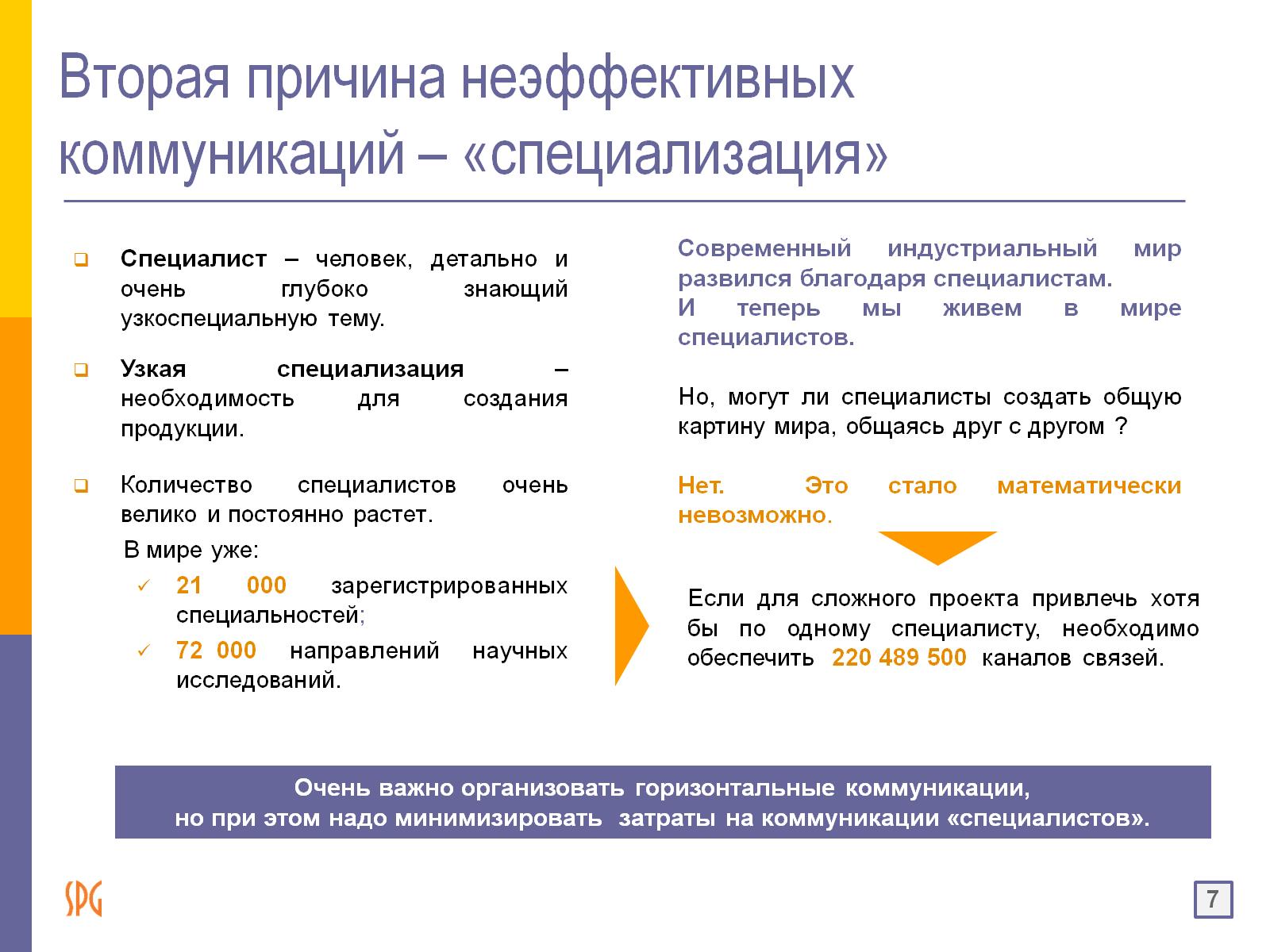 Вторая причина неэффективных коммуникаций – «специализация»
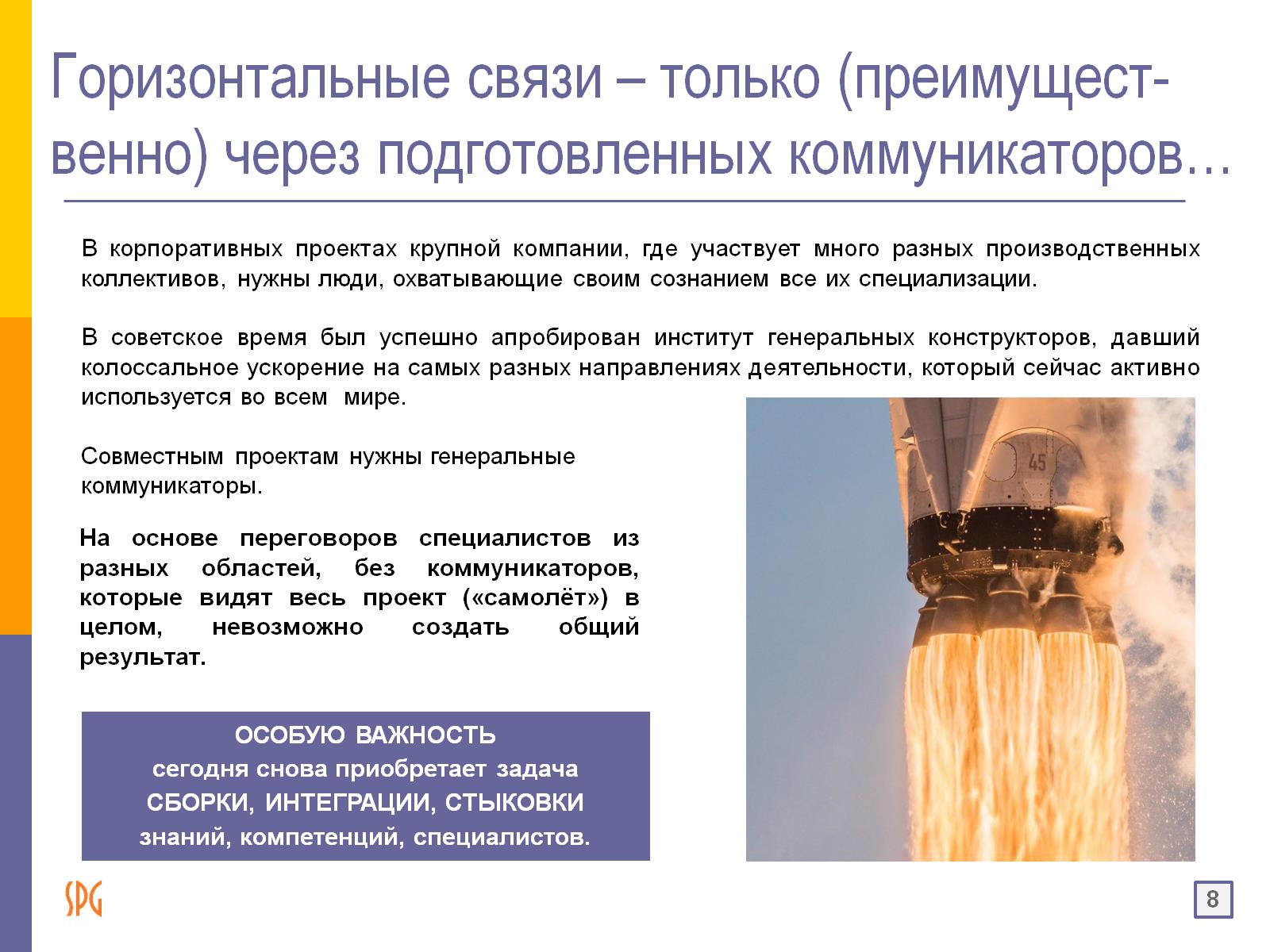 Горизонтальные связи – только (преимущест-венно) через подготовленных коммуникаторов…
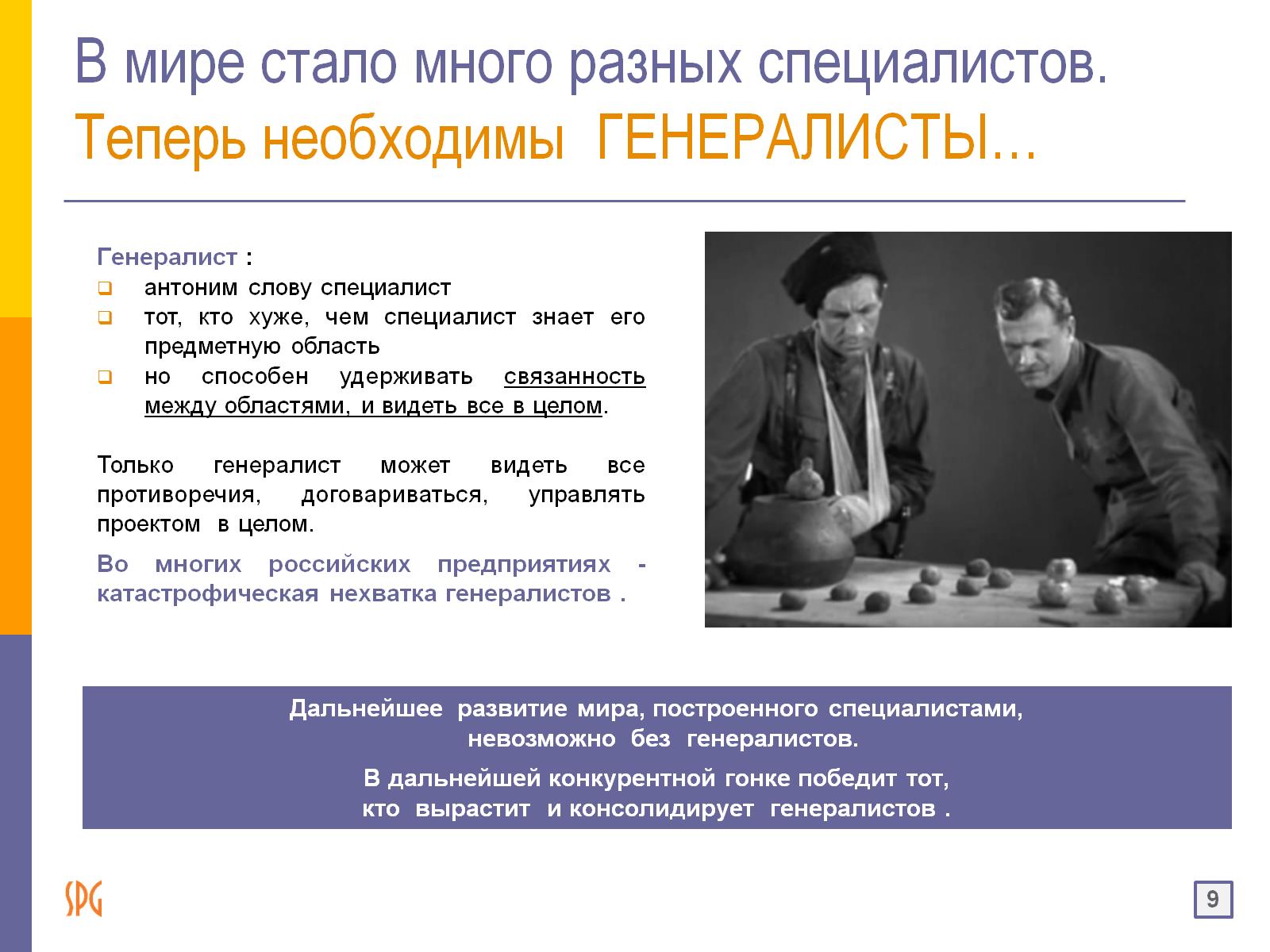 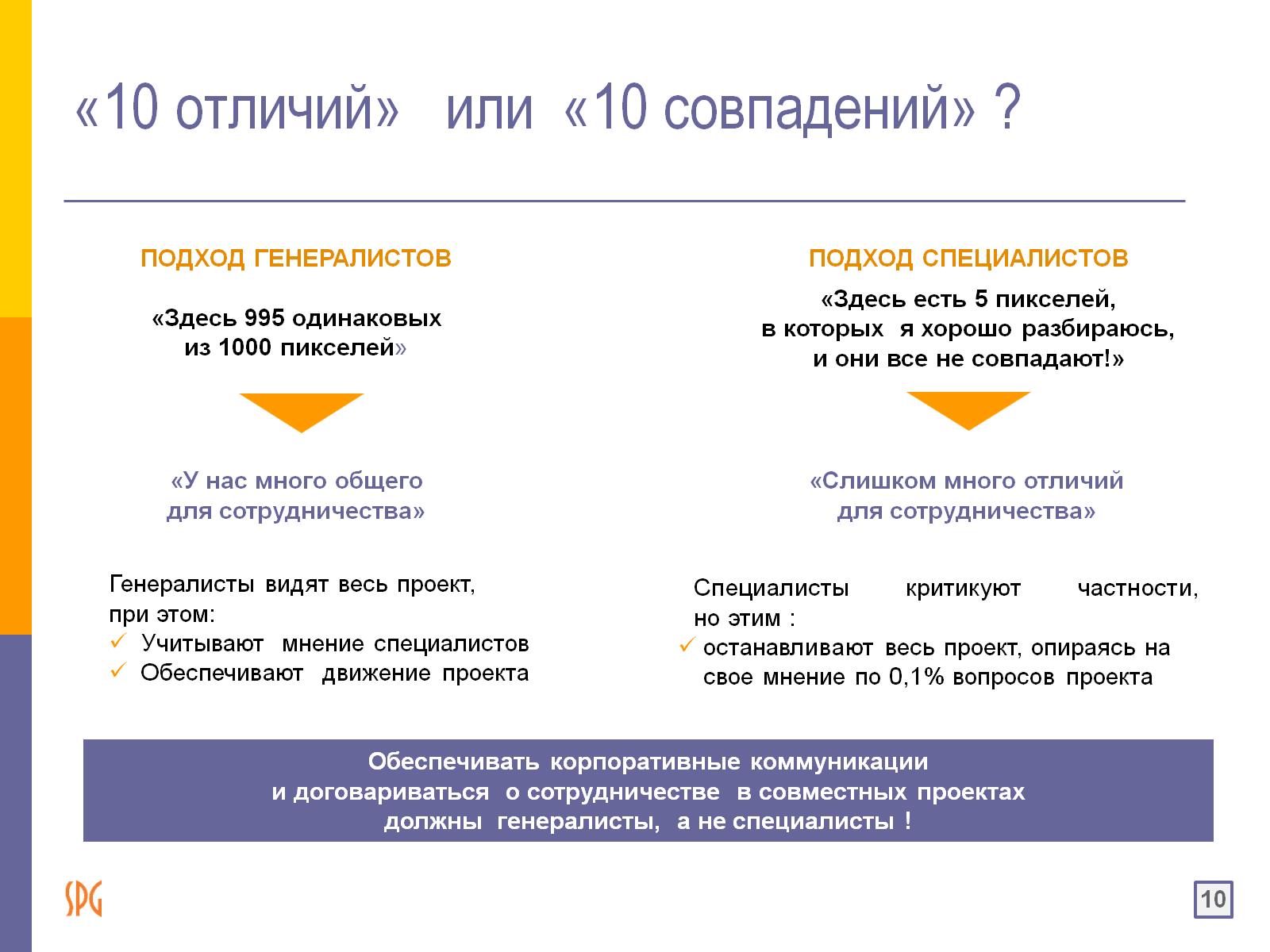 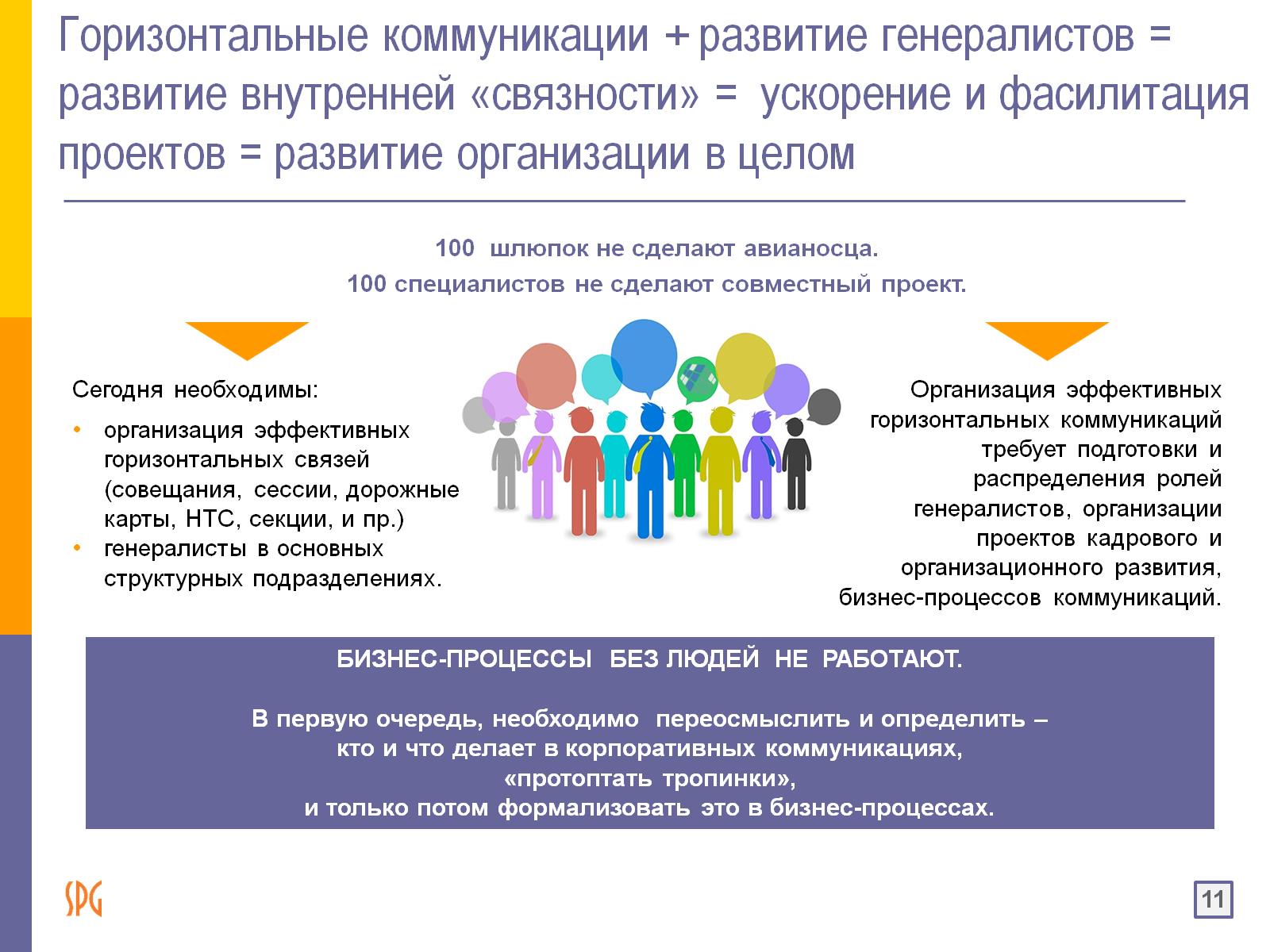 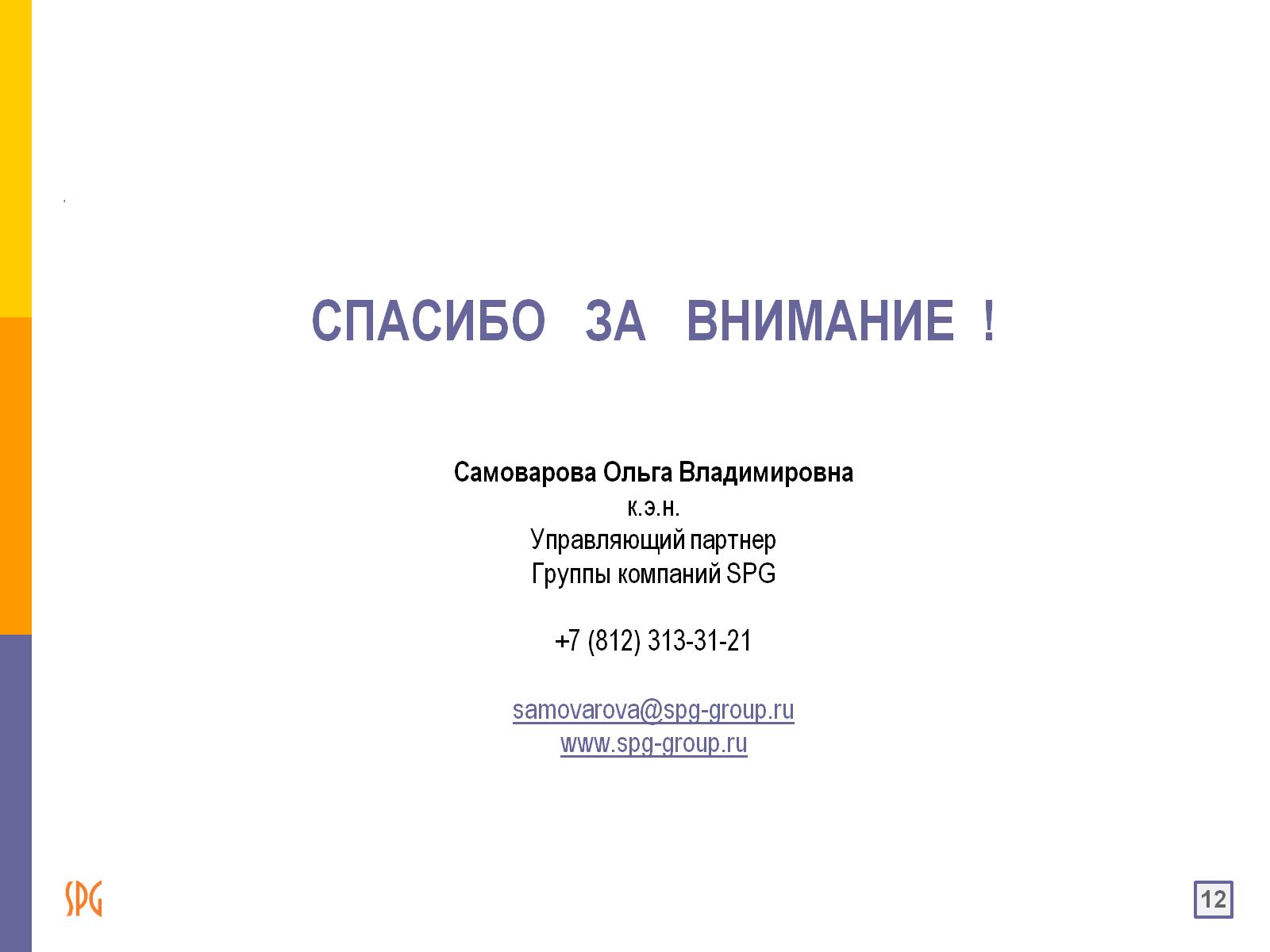 СПАСИБО   ЗА   ВНИМАНИЕ  !Самоварова Ольга Владимировнак.э.н.Управляющий партнер Группы компаний SPG+7 (812) 313-31-21samovarova@spg-group.ruwww.spg-group.ru